EFFECT OF LENGTH OF TIME POST-MORTEM ON QUALITY AND FREEZING CAPACITY OF HUMAN TESTICULAR SPERMATOZOA
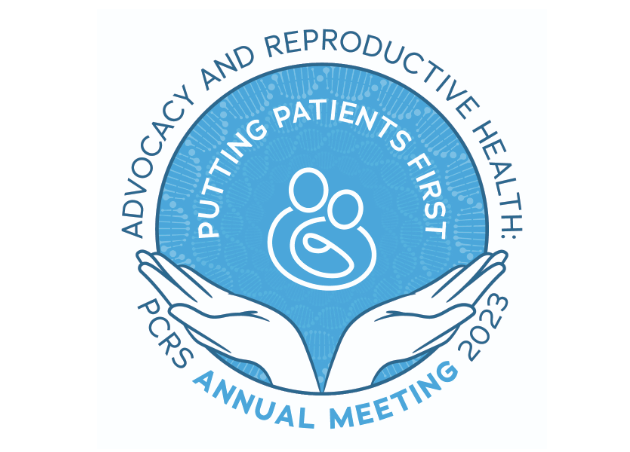 Joginder Bidhan1, Joshua Bitran1, Jamie Thomas1, Ranjith Ramasamy1
 
1Desai Sethi Urology Institute, University of Miami, Miami, FL, USA
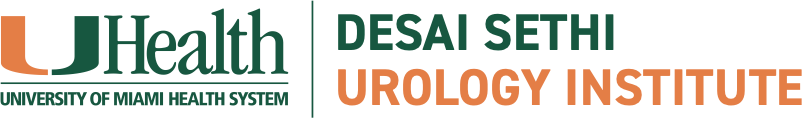 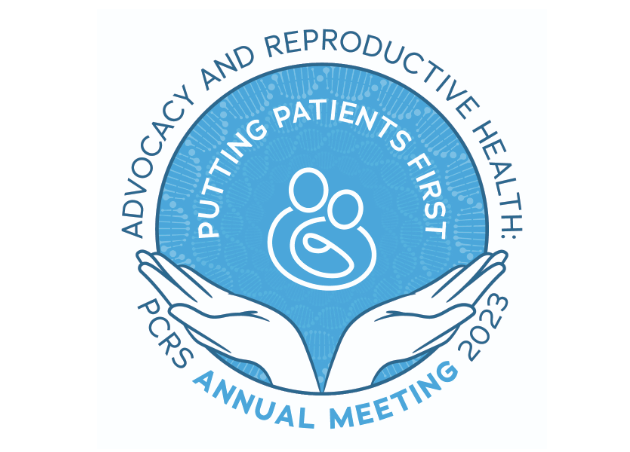 DISCLOSURE
“I have nothing to disclose.”​
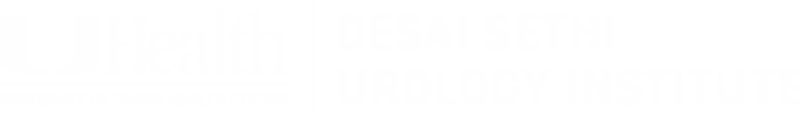 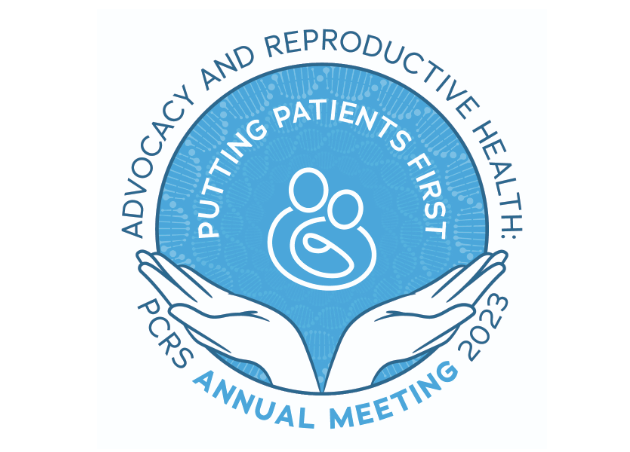 BACKGROUND
Post-mortem sperm retrieval (PMSR) is used to collect viable sperm from a recently deceased man for future use in assisted reproductive technology (ART)1 

Often used in situations of an unexpected death or when a patient has expressed desire to have children after death2

 Some countries ban the procedure, while Israel has an opt-in for PMSR when enlisting in the military in Israel. Even within the US, laws vary by state3

We hypothesize that sperm viability and freezing capacity is more robust than previously reported in the literature.
1Zinkel AR, Ankel FK, Milbank AJ, Casey CI, Sundheim JJ. Postmortem Sperm Retrieval in the Emergency Department: A Case Report and Review of Available Guidelines. Clin Pract Cases Emerg Med 2019;3:405-8. 
2Belker AM, Swanson ML, Cook CL, Carrillo AJ, Yoffe SC. Live birth after sperm retrieval from a moribund man. Fertil Steril 2001;76:841-3. 
3 Cristina Richie, Post-mortem Sperm Retrieval and Posthumous Grandparenthood in the United States and Internationally.
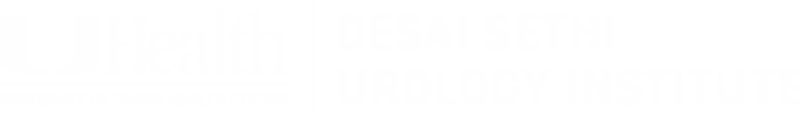 OBJECTIVE 





The objective of this study was to report sperm motility and viability based on extraction time post-mortem.
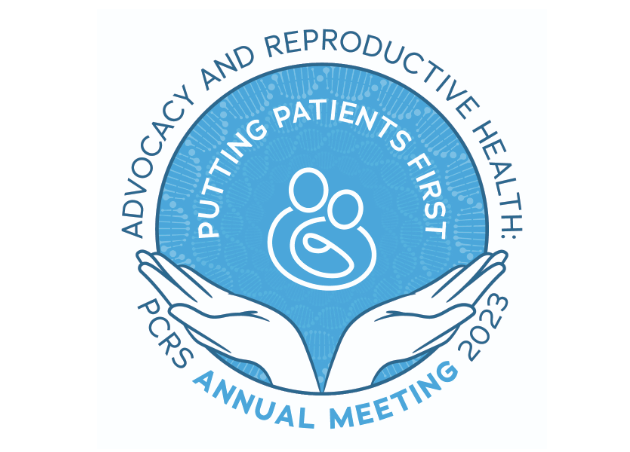 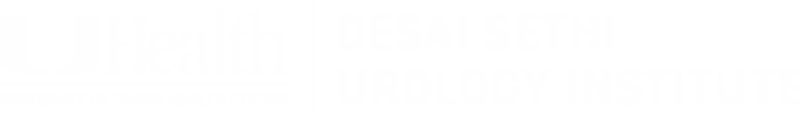 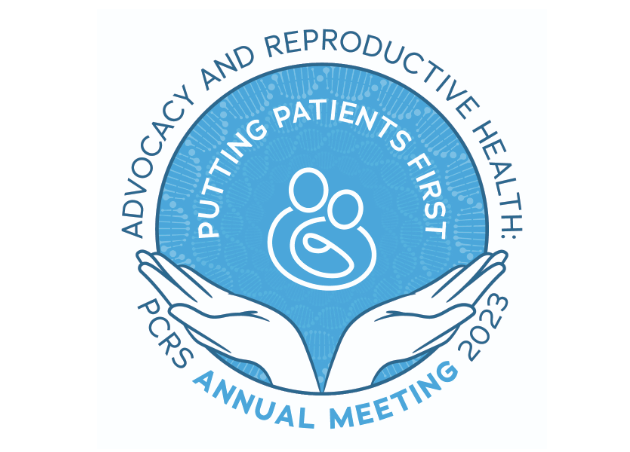 MATERIALS AND METHODS
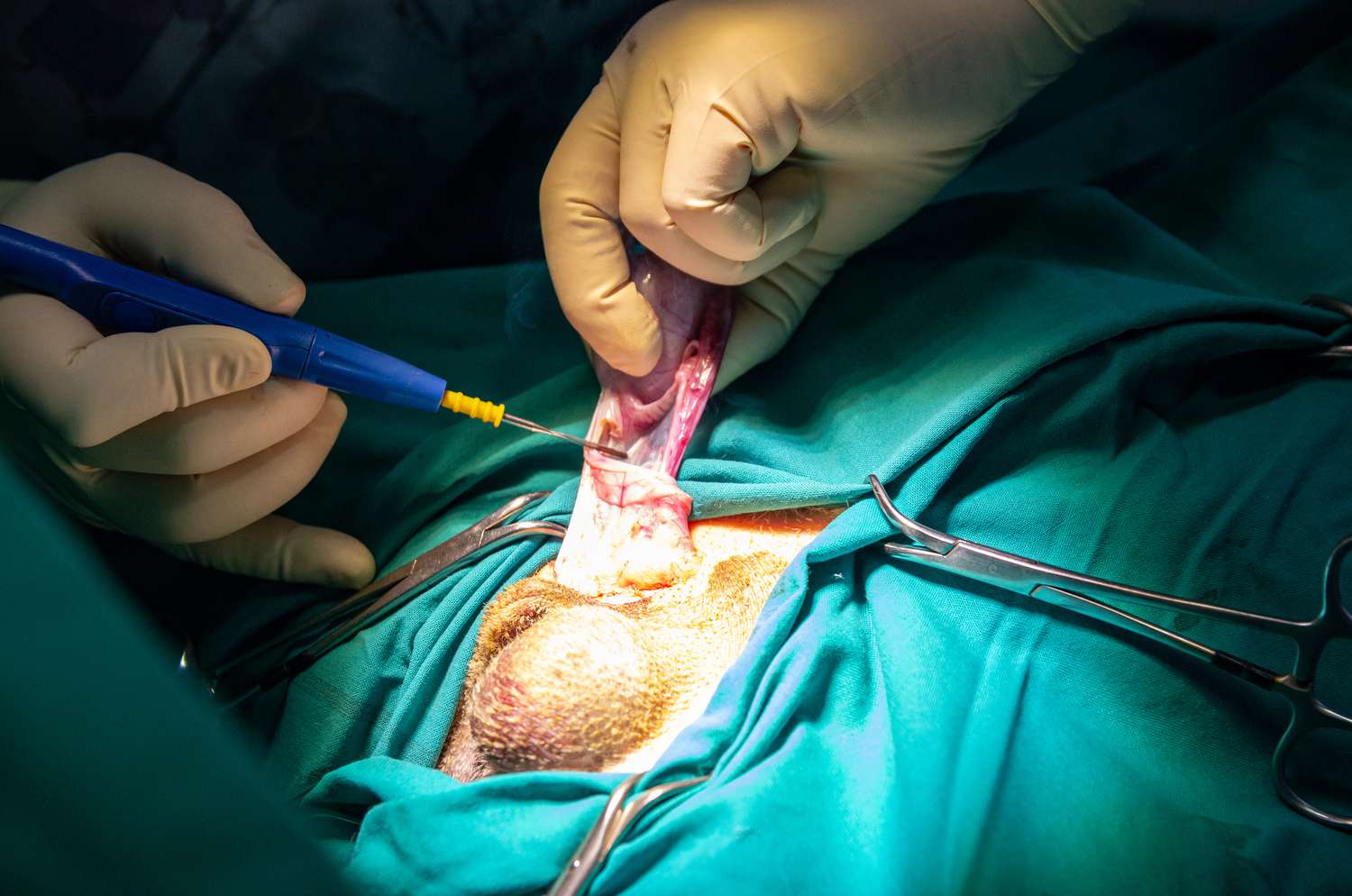 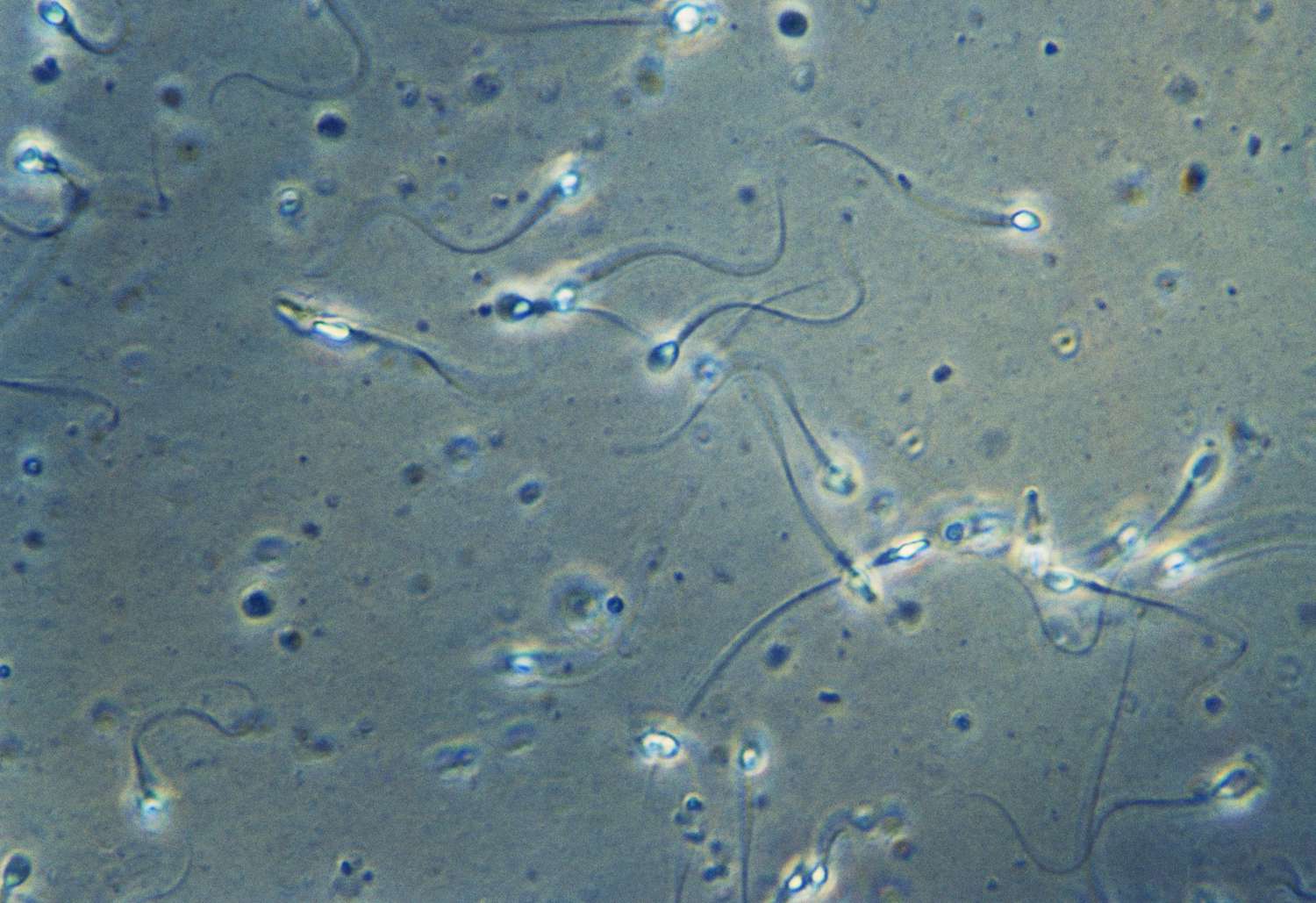 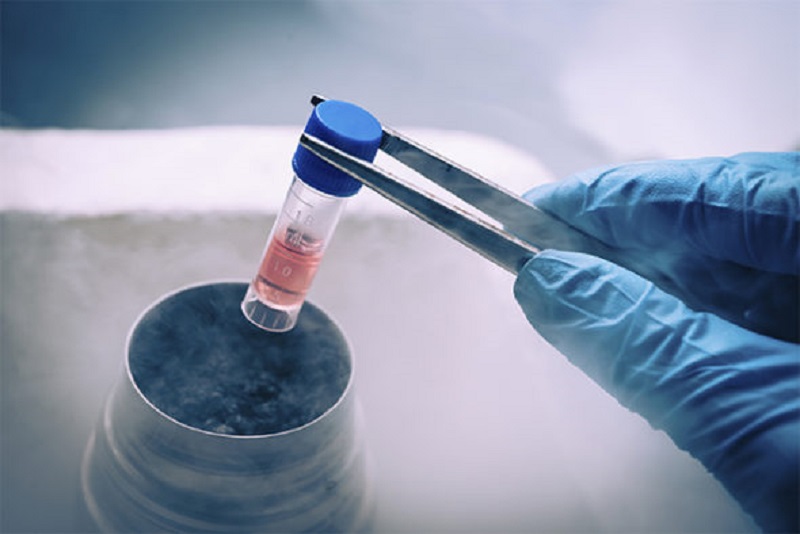 Patient listed from the Miami-Dade County Medical Examiner Department

Inclusion Criteria: Male, ages of 15-60 with sudden death, no hospitalization and without comorbidities

The patient’s testicle was removed and biopsied at Morgue

Semen analysis (5th edition) conducted to determine the motility and viability of sperm

Last surgically extracted samples contained minced epididymis and vas deferens, and the testicular collected fluid were cryopreserved using the fast-freezing technique
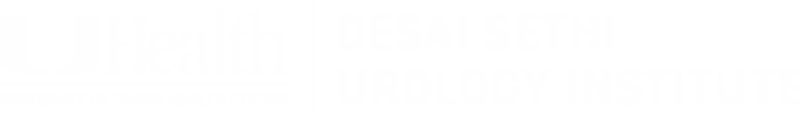 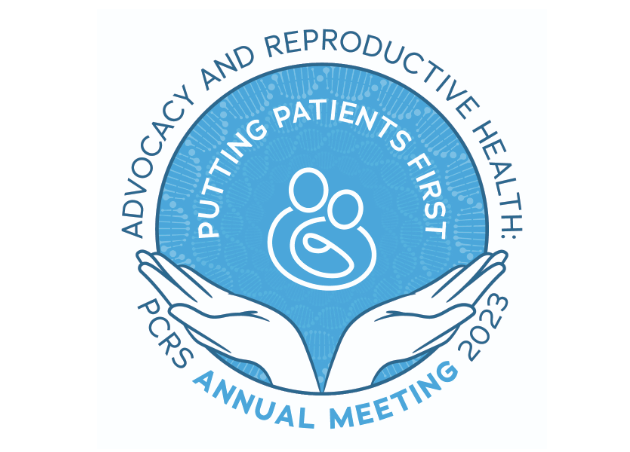 RESULTS
Post-Mortem Sperm Retrieval Total Motility with Pentoxifylline
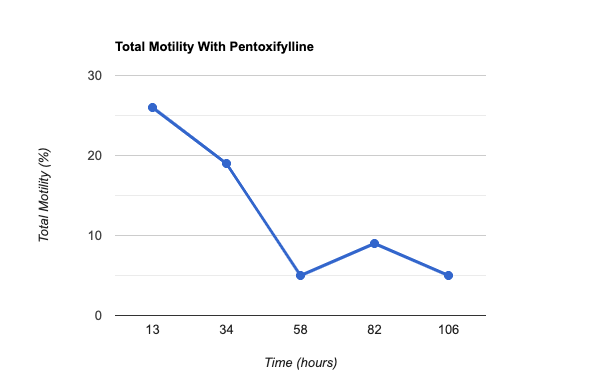 Total motility with pentoxifylline was reported at 26%, 19%, 7%, 11%, and 5% at each biopsy intervals
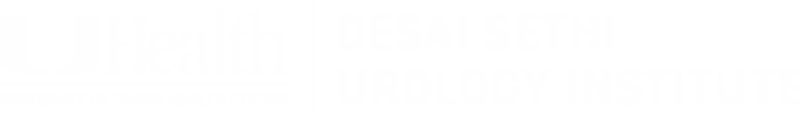 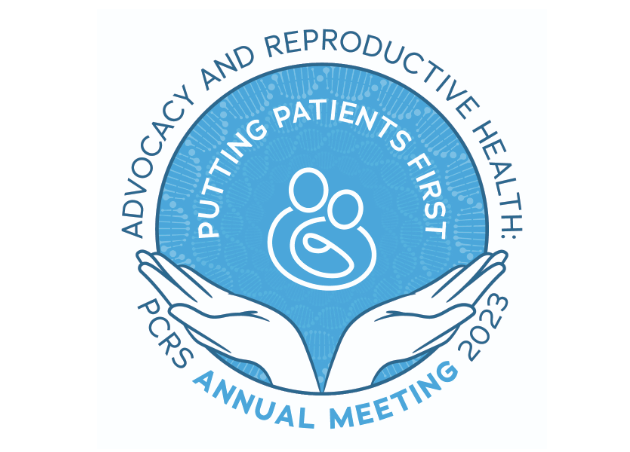 RESULTS
Post-Mortem Sperm Retrieval Viability
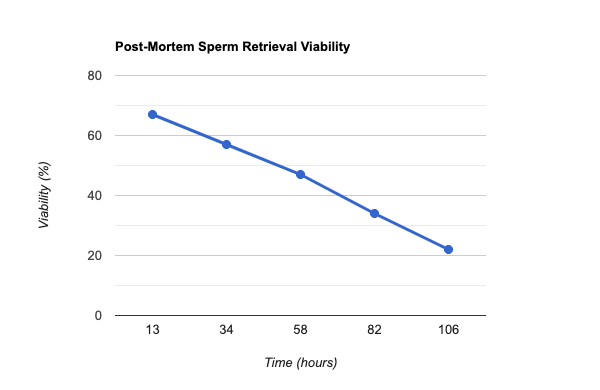 Sperm viability was found to be 67%, 57%, 47%, 34%, and 22% respectively at these intervals
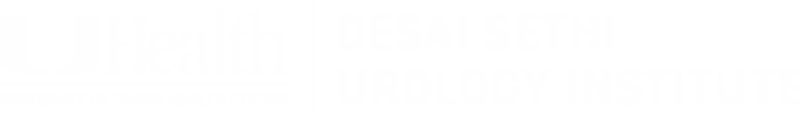 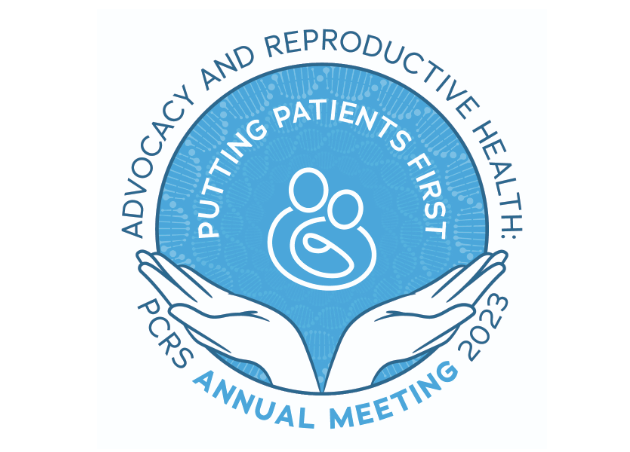 RESULTS
Post-thaw analysis after 24 hours of cryopreservation on the last testicular extracted post-mortem sample found the sperm viability and motility with pentoxifylline 5% and 1% respectively.
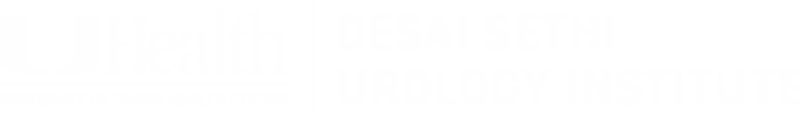 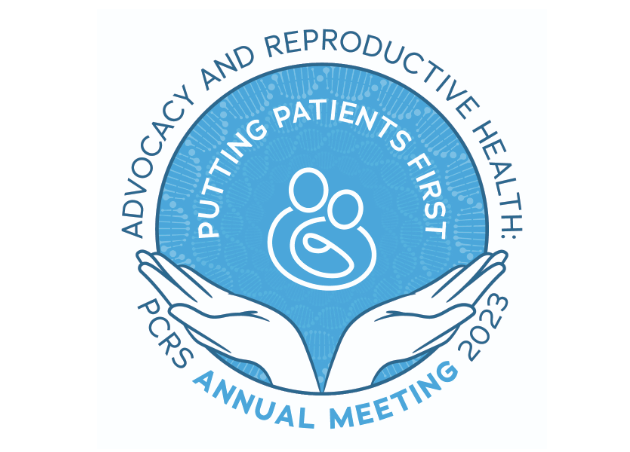 DISCUSSION
Our study demonstrated that there are motile and viable sperm from human testes even 100 hours postmortem


This may have implications on the timeframe that post-mortem sperm retrieval can be performed successfully several days after death.
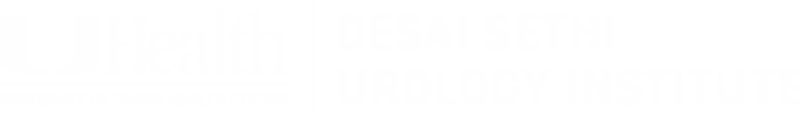 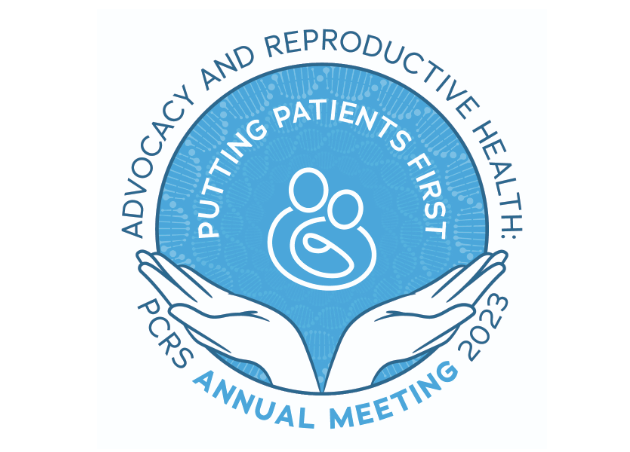 CONCLUSION
Analyzing the viability and cryopreservation of posthumous sperm will provide an opportunity to offer patients and their families greater insight to help inform decisions on whether to pursue this option in specific cases.
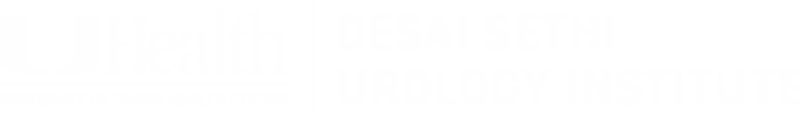 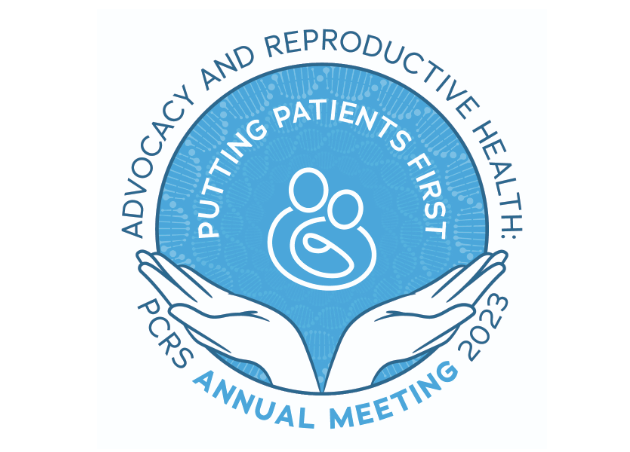 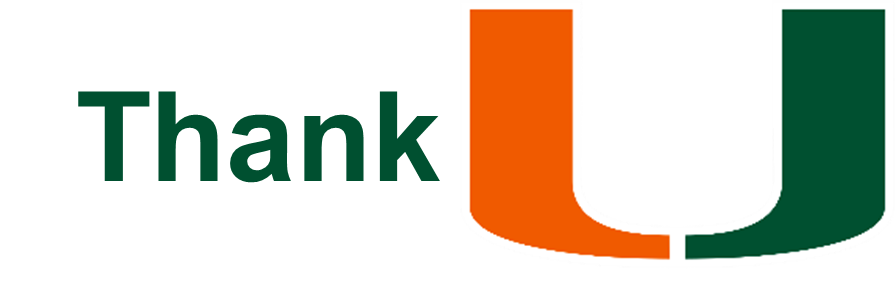 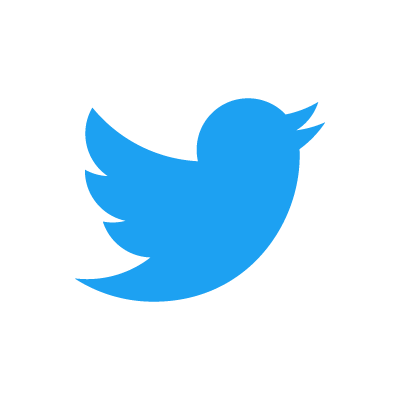 @JoginderBidhan8
@joginder_bidhan
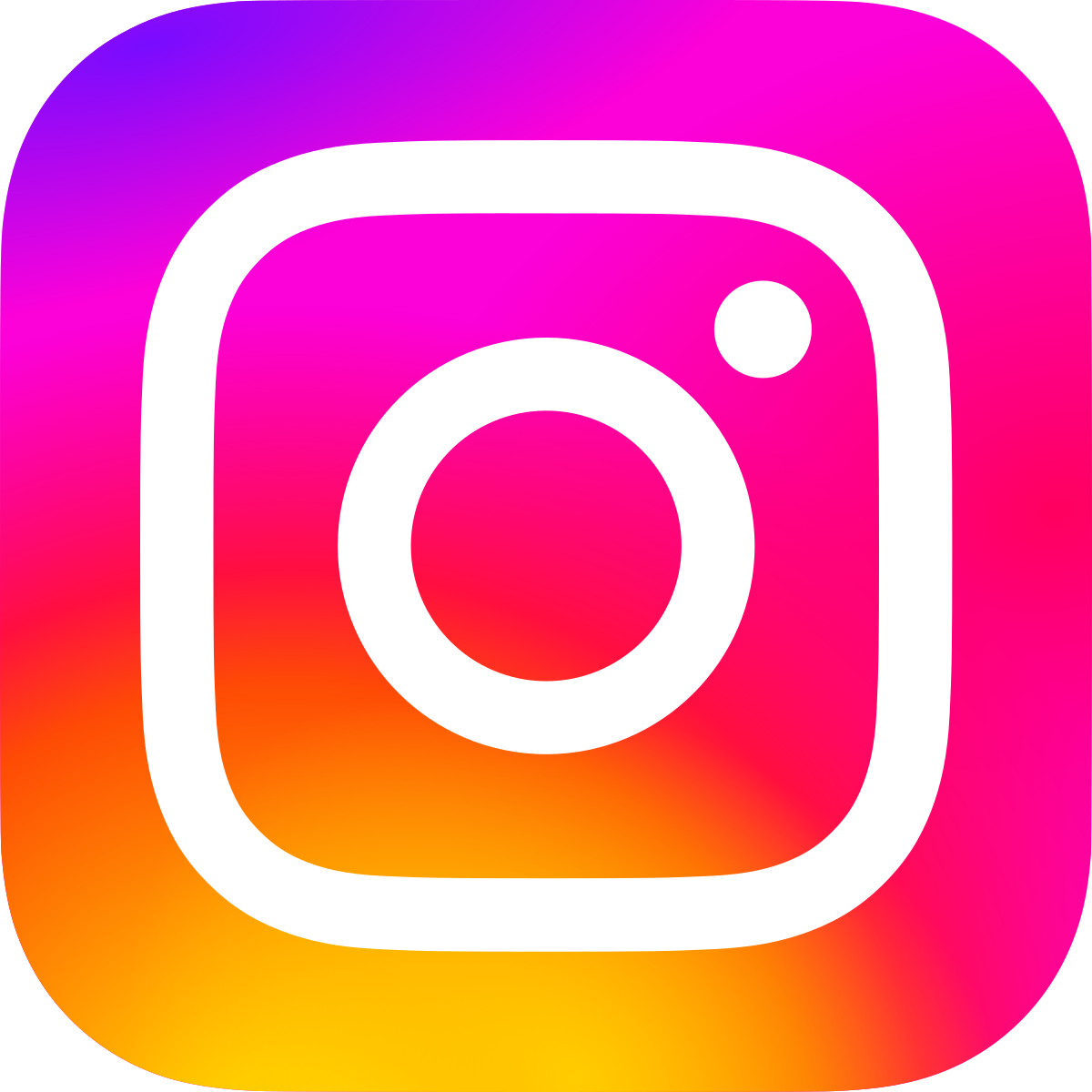 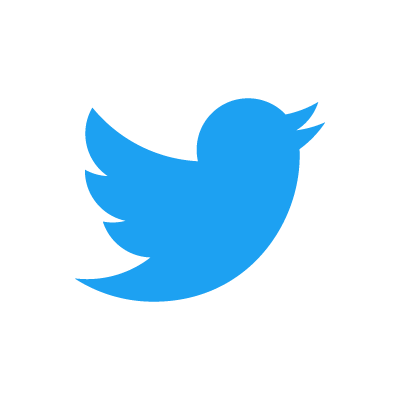 @ranjithramamd
@ramasamymd
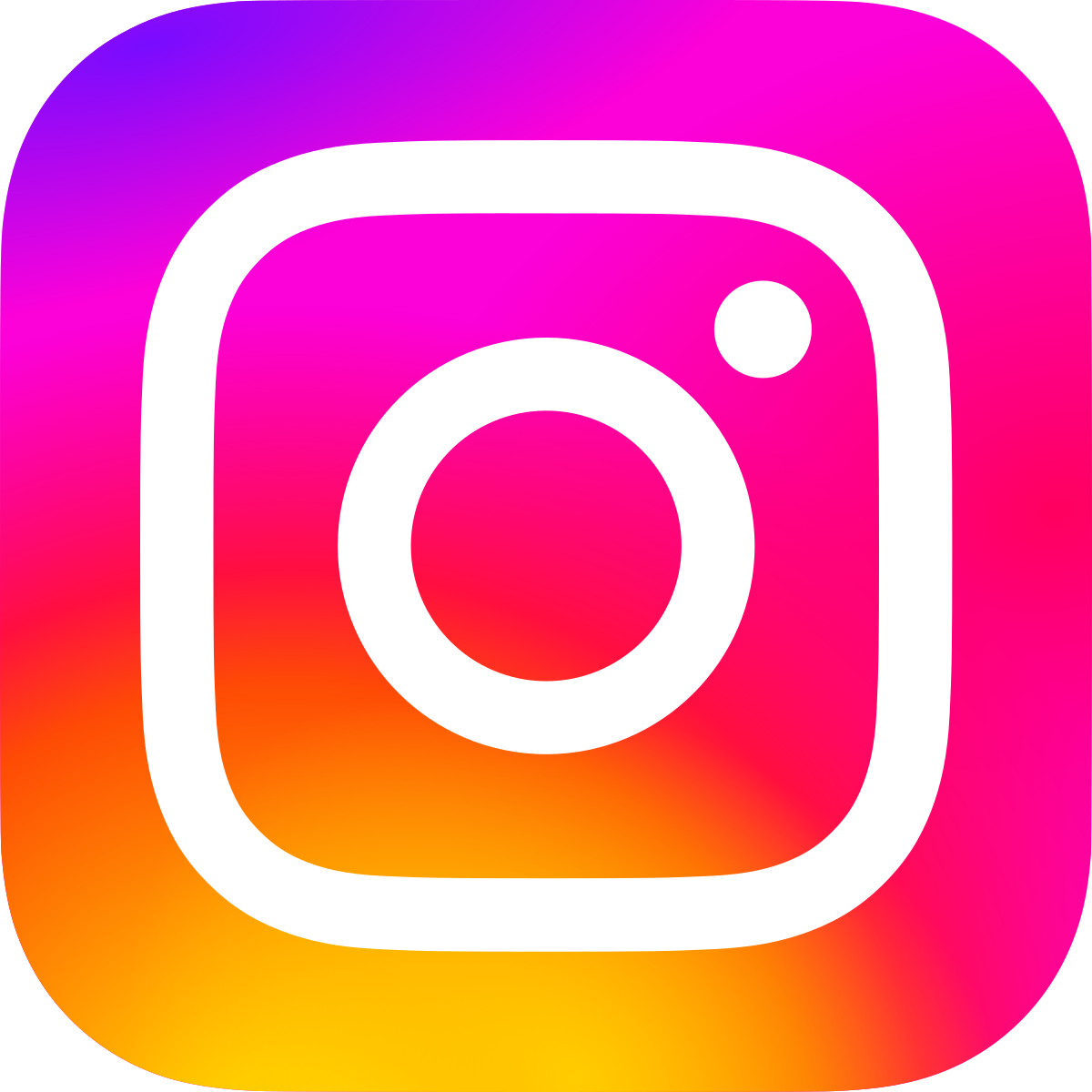 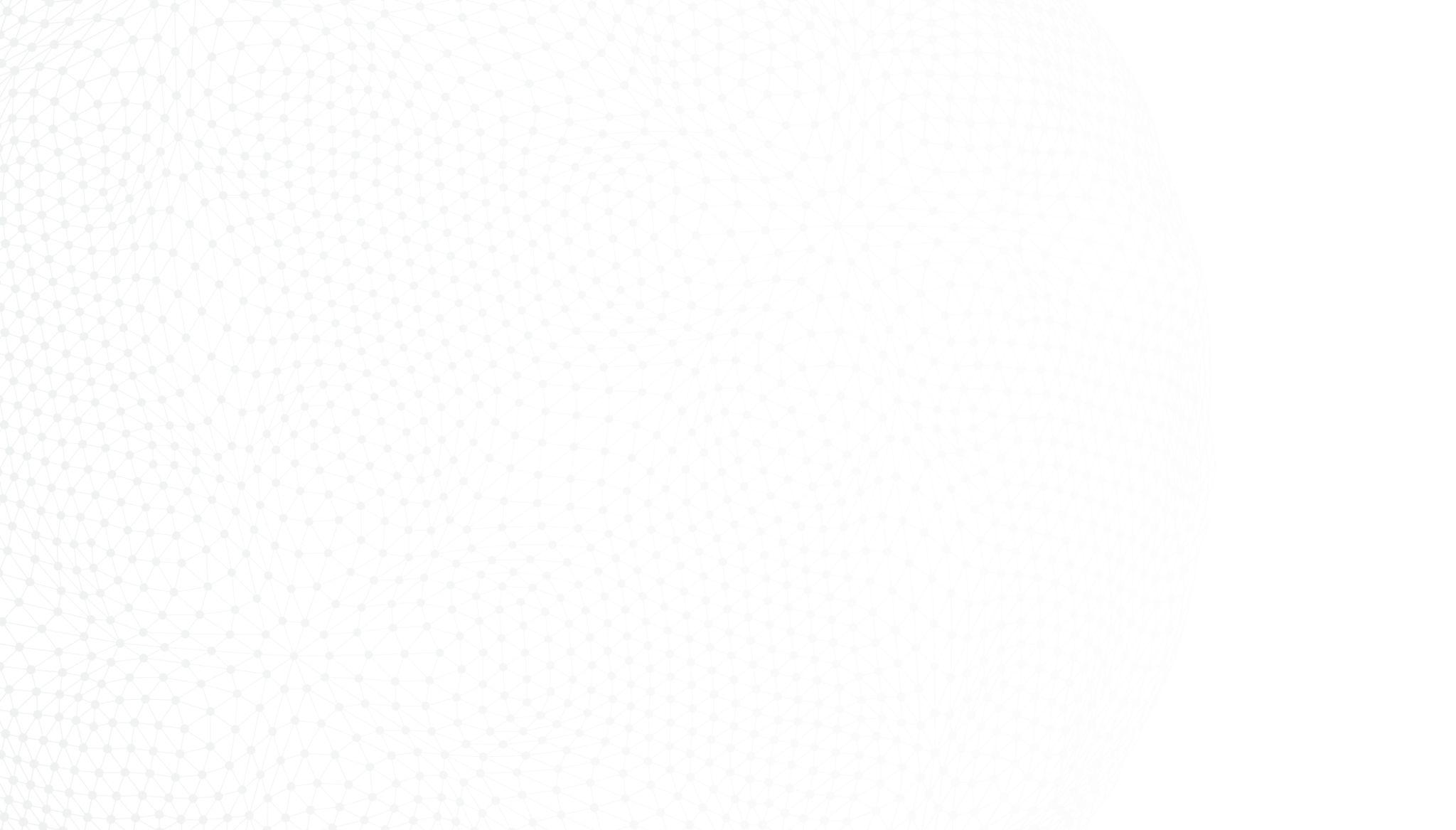 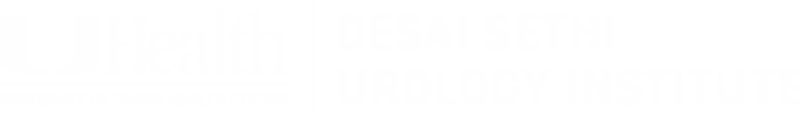